Hempsted Playgroup SummerSeek and find sponsor SheetGood luck and have lots of fun
Thank you so much for taking part, 
 all proceeds go towards toys and resources at  Hempsted Playgroup.
Hempsted Playgroup SummerSeek and find sponsor SheetGood luck and have lots of fun
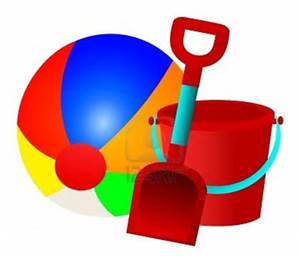 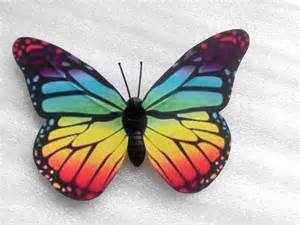